Вместе – мы одна команда
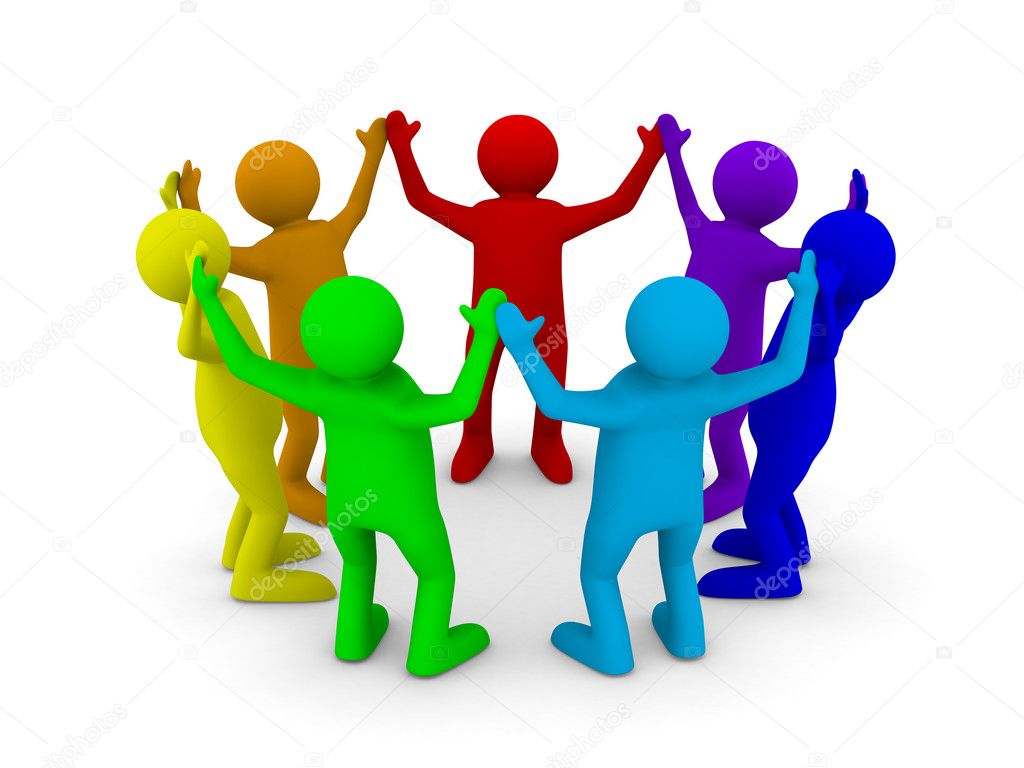 «В каждый момент нашей жизни мы должны стараться отыскивать не то, что отделяет от других людей, а то, что у нас с ним общего..»
Джон Рескин
Цель:
Сплочение коллектива и построение эффективного     командного взаимодействия. Объединение участников группы для совместного решения поставленных задач, приобретение умения в выражении симпатии и уважения участников друг к другу. 

Задачи:
 Сформировать доверительные отношения  в коллективе;
Развитие ответственности и вклада каждого участника в решении общих задач;
Формирование благоприятного психологического климата в группе;
Осознание каждым участником своей роли, функцией в группе;
Развитие умения работать в команде.
Разъяснение правил тренинга и условий.

Проявление активности
Говорить исключительно от себя 
Слушать друг друга
Не обсуждать за пределами тренинга происходящие упражнения
Знакомство 
Например: 
Я Иванов Иван Иванович, родом из Намского района, мне 26 лет участник Абелимпикса Жатайского техникума по компетенции – массаж.
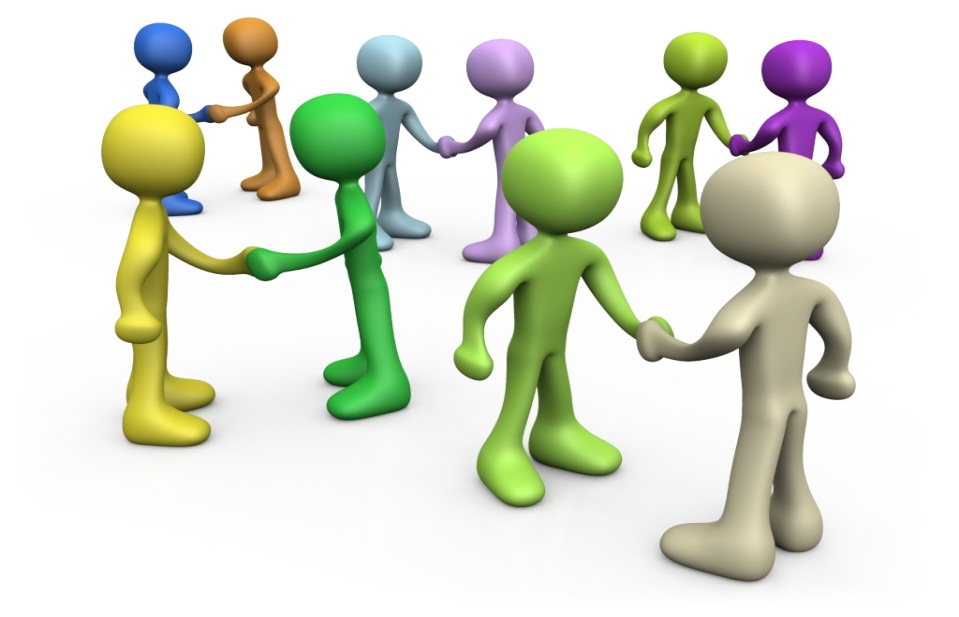 Говорящие руки
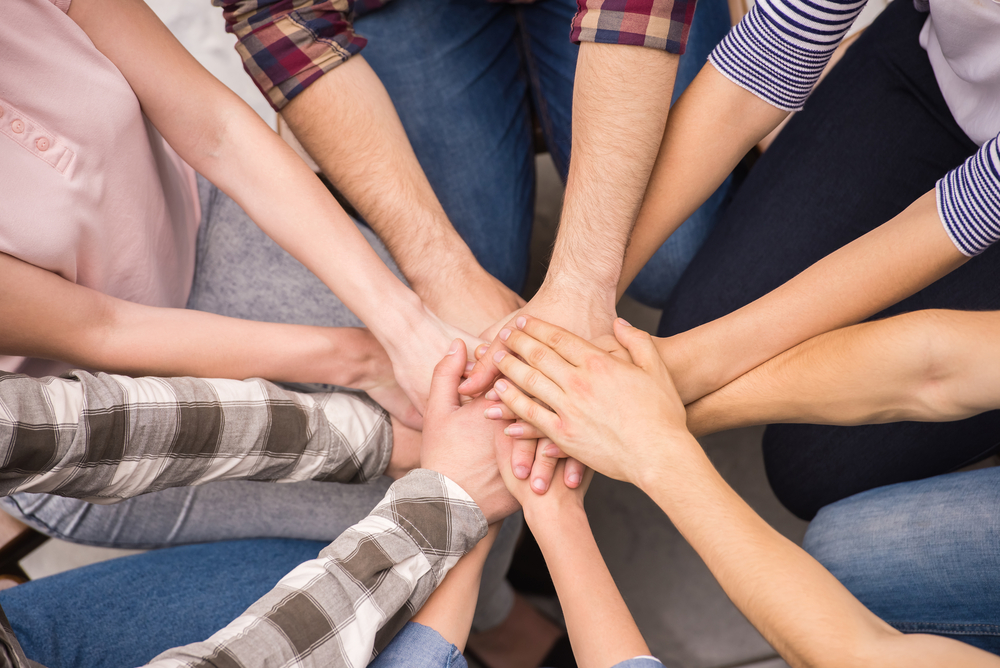 Атомы и молекулы
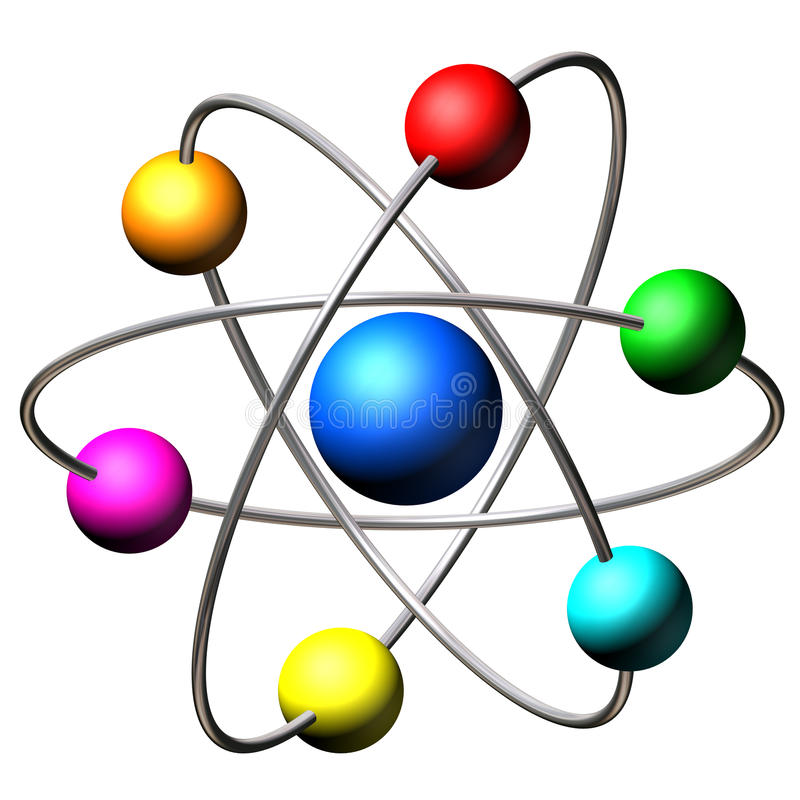 Спящие львы
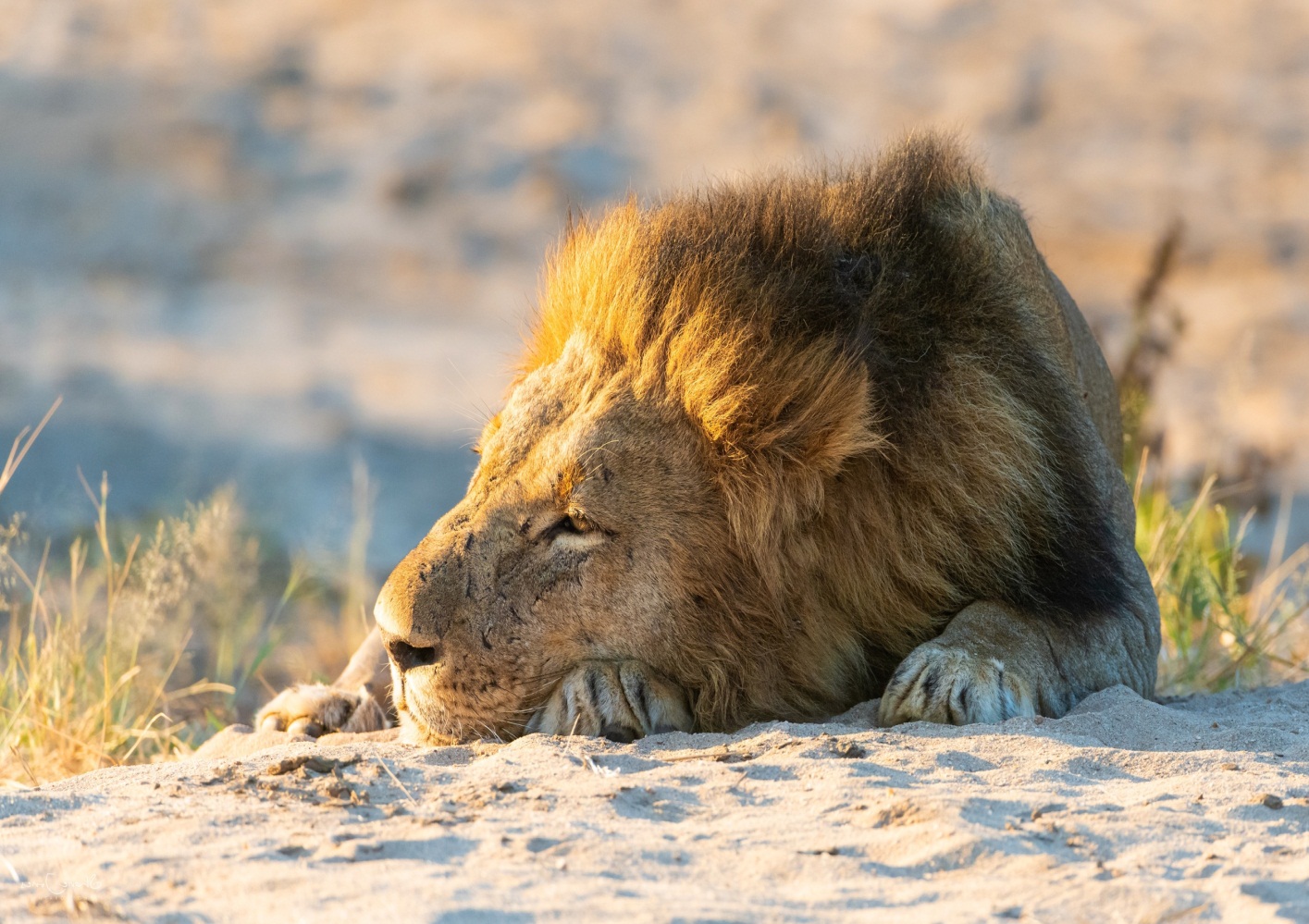 Полет к звезде
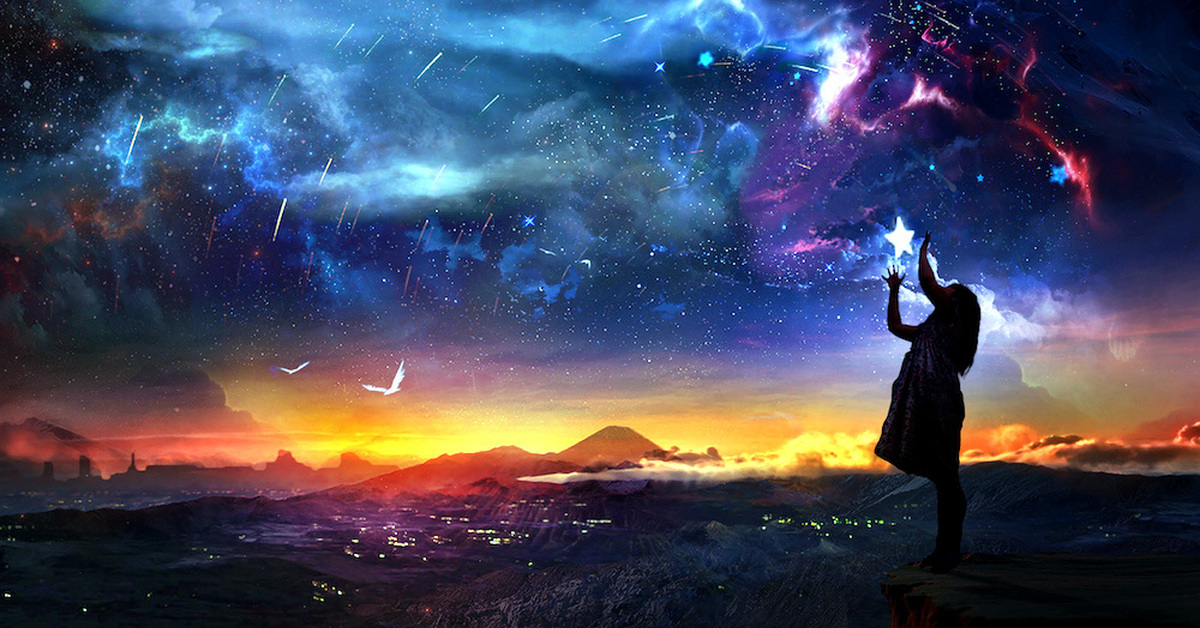 Подарок
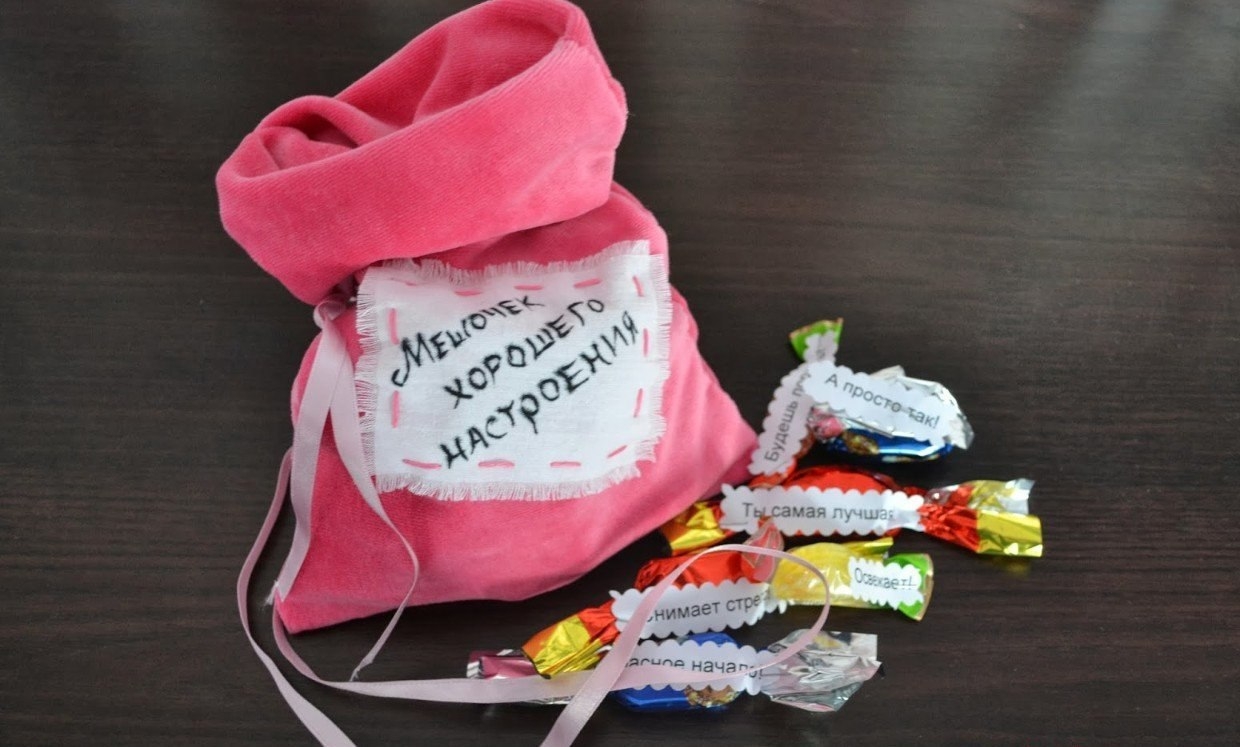